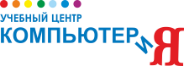 ИНСТРУМЕНТЫ ИНТЕРАКТИВНОГО ВЗАИМОДЕЙСТВИЯ ПЕДАГОГА И УЧАЩИХСЯ
Львова Л. В.
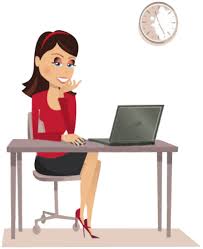 «Я слышу – я забываю, 
я вижу – я запоминаю,
я делаю – я усваиваю»

Китайская мудрость
ИНТЕРАКТИВНОЕ ОБУЧЕНИЕ
– это обучение с хорошо организованной обратной связью субъектов и объектов обучения, с двусторонним обменом информации между ними
Основные требования успешного интерактивного обучения
Положительная взаимозависимость – члены группы должны понимать, что общая учебная деятельность приносит пользу каждому
Непосредственное взаимодействие – члены группы должны находиться в тесном контакте друг с другом
Индивидуальная ответственность – каждый ученик должен овладеть предложенным материалом, и каждый несёт ответственность за помощь другим. Более способные ученики не должны выполнять чужой работы
Развитие навыков совместной работы – ученики должны освоить навыки межличностных отношений, необходимых для успешной работы, например, расспрашивание, распределение, планирование заданий
Оценка работы – во время групповых собраний необходимо выделить специальное время для того, чтобы группа могла оценить, насколько успешно она работает
Три уровня интерактивности
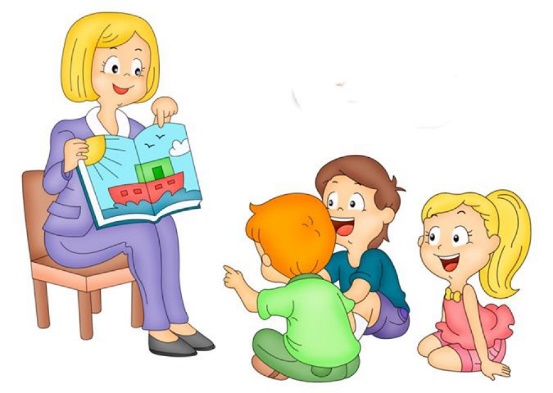 Работа с классом
Индивидуальная работа
Групповое взаимодействие
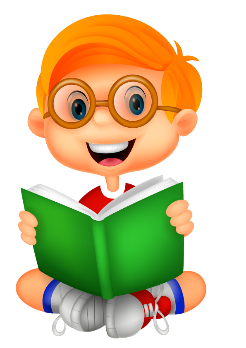 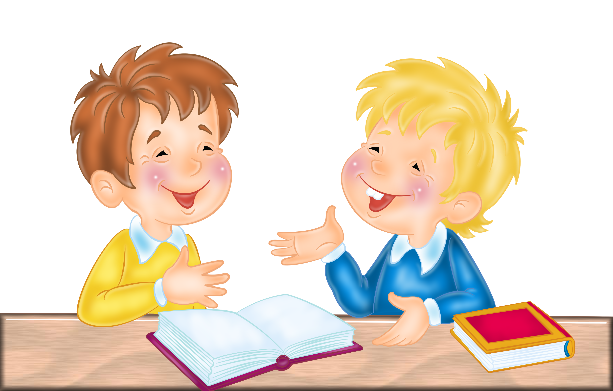 План вебинара
Как просто организовать оперативные коммуникации преподавателя и его учащихся?
Как быстро получить обратную связь от слушателей во время занятия?
Как сделать результативной работу группы учащихся над заданием?
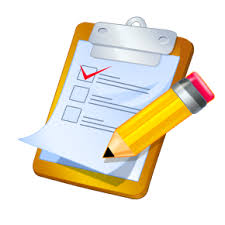 Сканер QR-кодов
QR-код
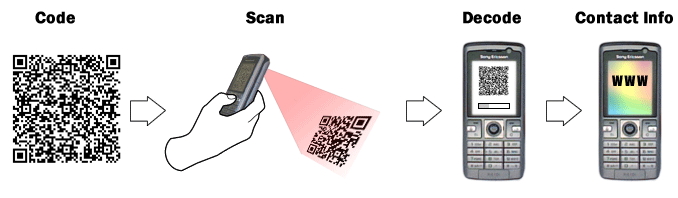 Дополнительные сведения об объекте
Онлайн-покупки
Оплата коммунальных услуг
Видеоинформация о правилах применения медикаментов
Образовательные квесты
Мобильное приложение чтения QR-кодов
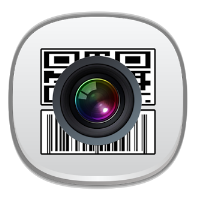 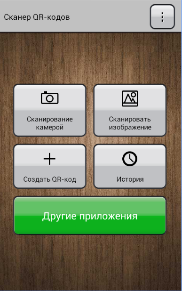 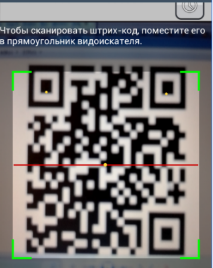 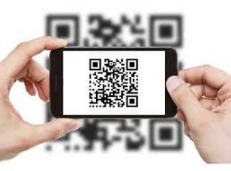 Улыбнитесь!
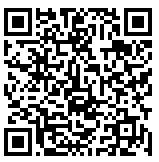 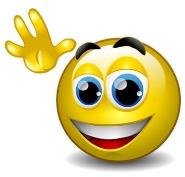 РАБОТА С КЛАССОМ
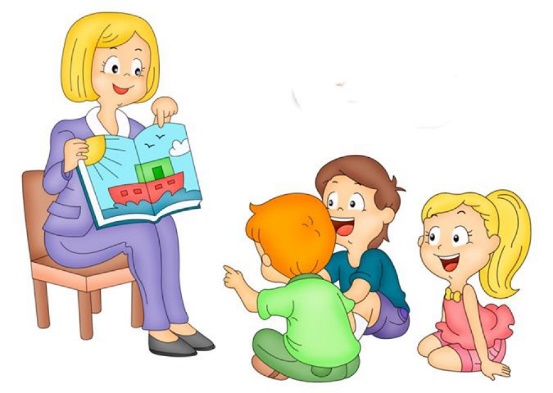 Преимущества мобильного обучения
Доступность: в любое время, в любом месте 
Индивидуализация и масштабирование
Повышение мотивации учащихся к обучению
Удобство
Экономия средств и времени
Быстрый обмен информацией
Эффективность
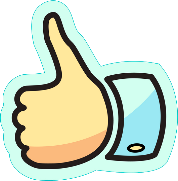 Способы онлайн-взаимодействия
Электронная почта
Сервисы автоматизированных email-рассылок
Социальные сети
Мобильные приложения
Чат
Аудио- и  Видеоконференции
Облака
Системы дистанционного обучения
Блоги
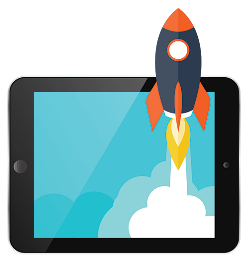 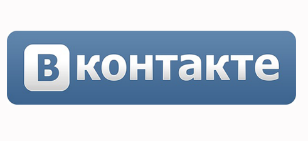 Учитывайте особенности аудитории
Создавайте группы
Загружайте фотографии
Вставляйте материалы
Обсуждайте
Организовывайте голосование
Проводите конкурсы, социальные акции
Оформляйте красивое меню
Привлекайте внимание
Социальные сети для образования и продвижения
Как просто организовать оперативные коммуникации преподавателя и его учащихся?
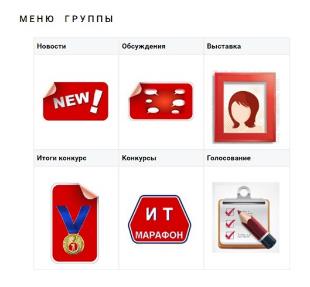 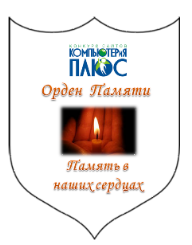 Социальные сети для образования и продвижения
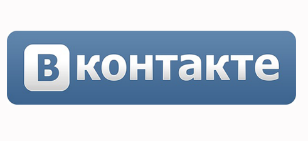 ИНДИВИДУАЛЬНАЯ РАБОТА
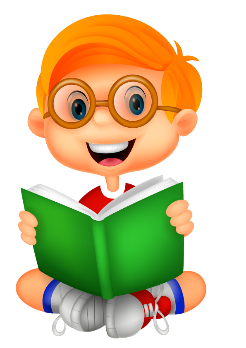 Мобильная интерактивная доска
Educreations – приложение для iPad и онлайн-сервис
https://www.educreations.com/
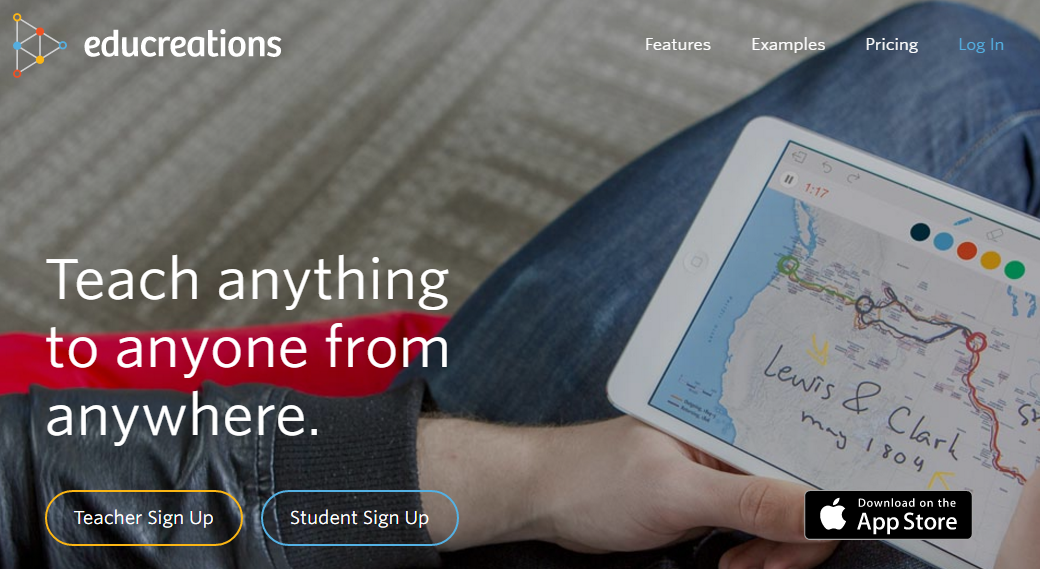 МОБИЛЬНАЯ ИНТЕРАКТИВНАЯ ДОСКА
Educreations – приложение для iPad и онлайн-сервис
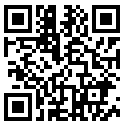 https://www.educreations.com/
Регистрация педагога
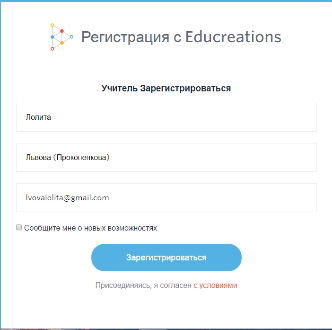 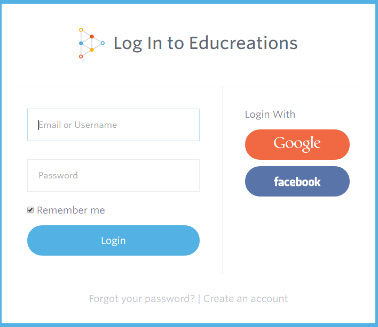 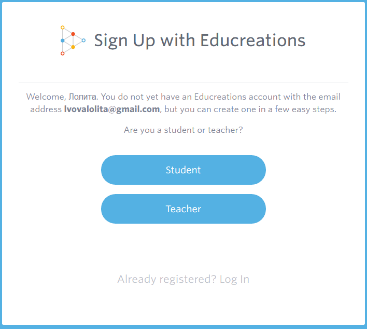 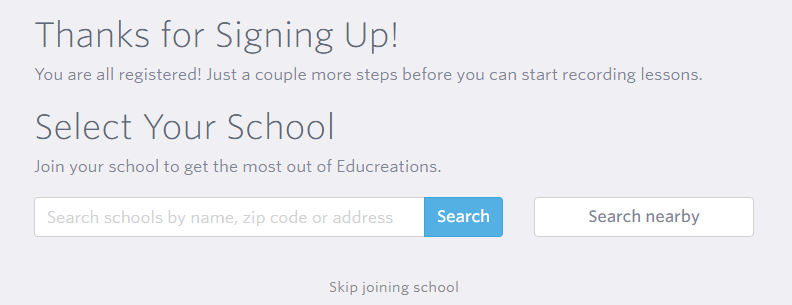 Выбрать школу
Создание класса
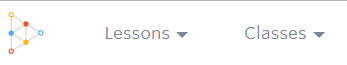 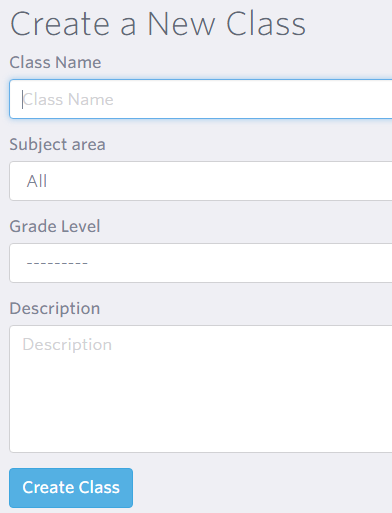 меню
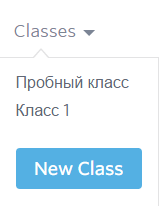 Новый класс
Настройки класса
3. Настройки
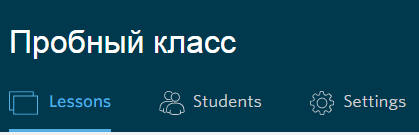 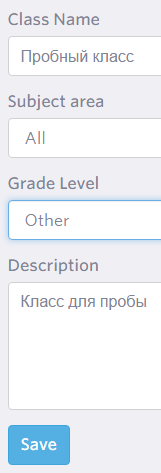 Лекции
Студенты
Настройки
1. Лекции
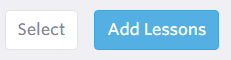 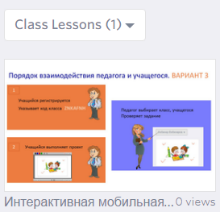 Добавить лекцию
2. Студенты
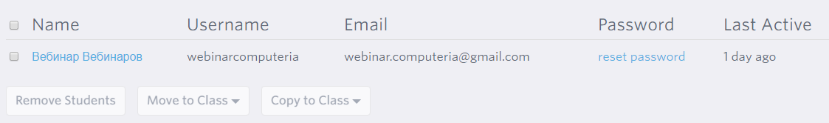 Код класса
Код класса
ZNKAFNH
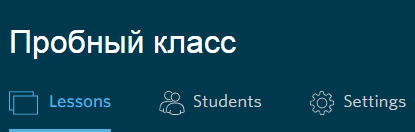 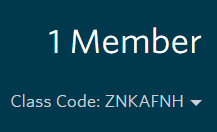 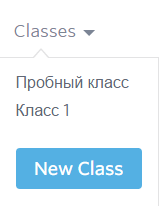 Классы
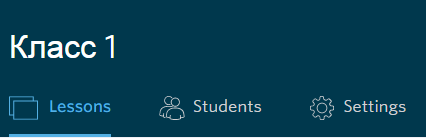 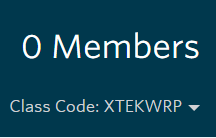 Код класса
XTEKWRP
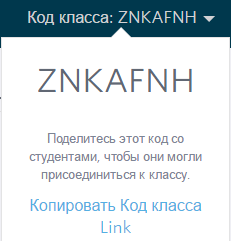 Ссылка на класс
https://www.educreations.com/sr/ZNKAFNH
Добавление лекции
Панель инструментов
Запись
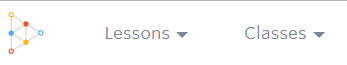 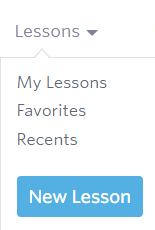 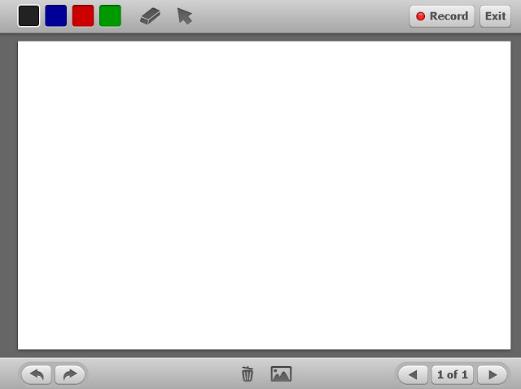 меню
Вставка картинок
Инструменты работы с выбранной лекцией
2. Поделиться
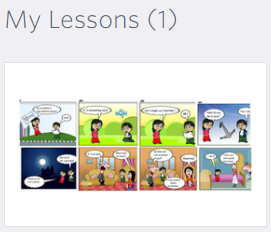 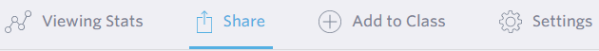 Ссылка
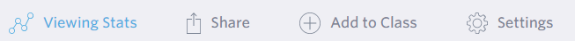 Вставка на сайт/блог
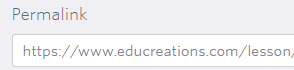 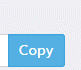 Добавить класс
Настройки
Поделиться
Статистика
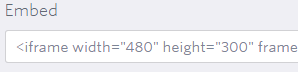 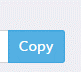 1. Статистика
3. Добавить класс
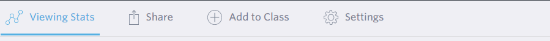 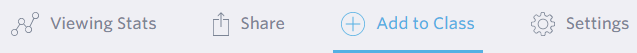 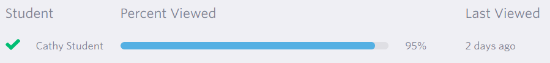 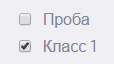 4. Настройки лекции
название
описание
класс
пубичный/ частный
предметная область
Отображение лекций
Все лекции педагога
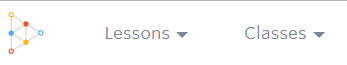 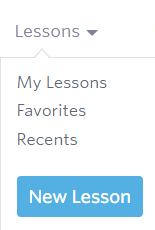 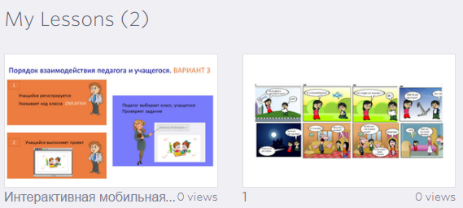 меню
Лекции для выбранного класса
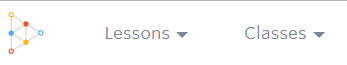 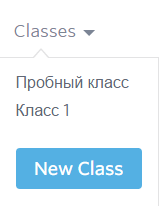 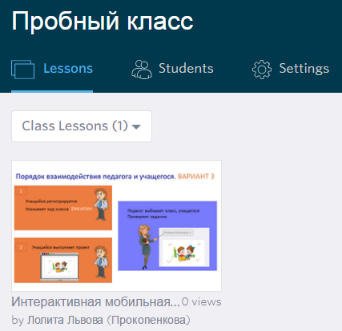 меню
2. Поделиться
Пример лекции
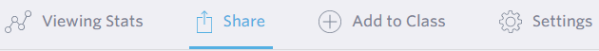 1. Выбрать лекцию
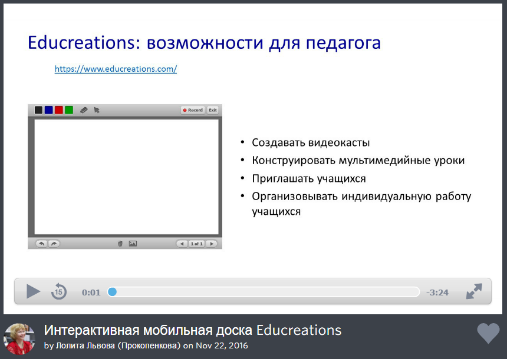 https://www.educreations.com/lesson/view/educreations/41727379/?s=mCkxZ1&ref=link
Ссылка
3. Передать
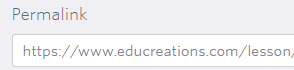 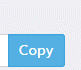 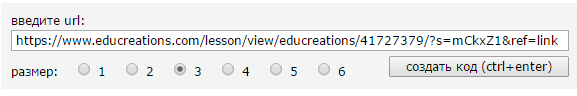 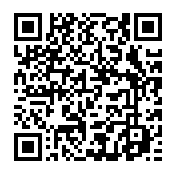 Взаимодействие педагога и учащихся
1 вариант
Передать ссылку
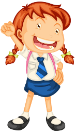 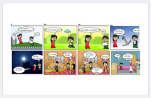 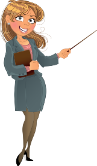 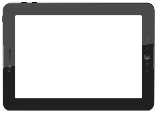 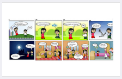 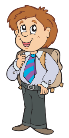 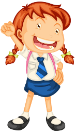 2 вариант
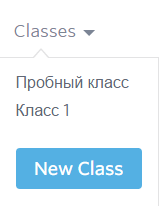 Передать КОД КЛАССА
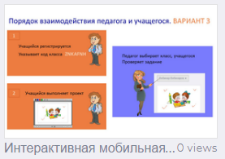 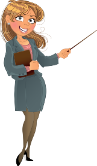 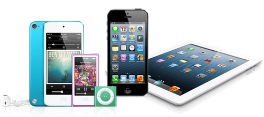 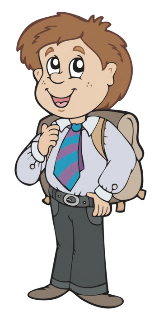 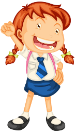 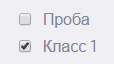 КОД КЛАССА
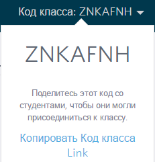 Действия учащегося
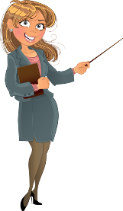 Доступны все лекции класса
КОД КЛАССА
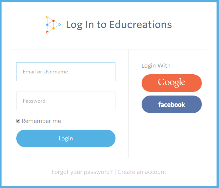 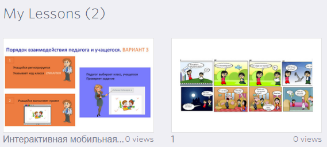 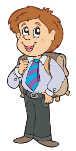 регистрация
Педагог находит выполненное задание
Запись
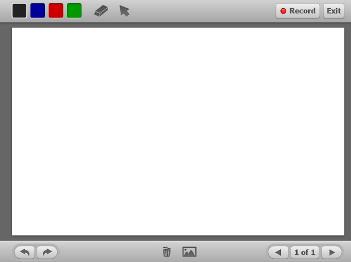 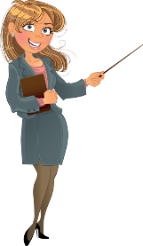 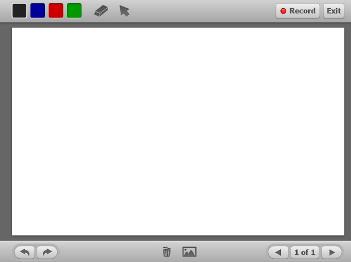 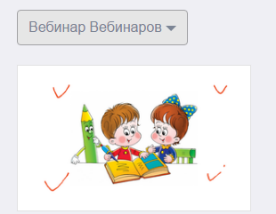 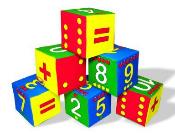 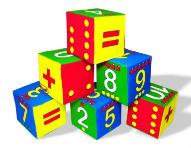 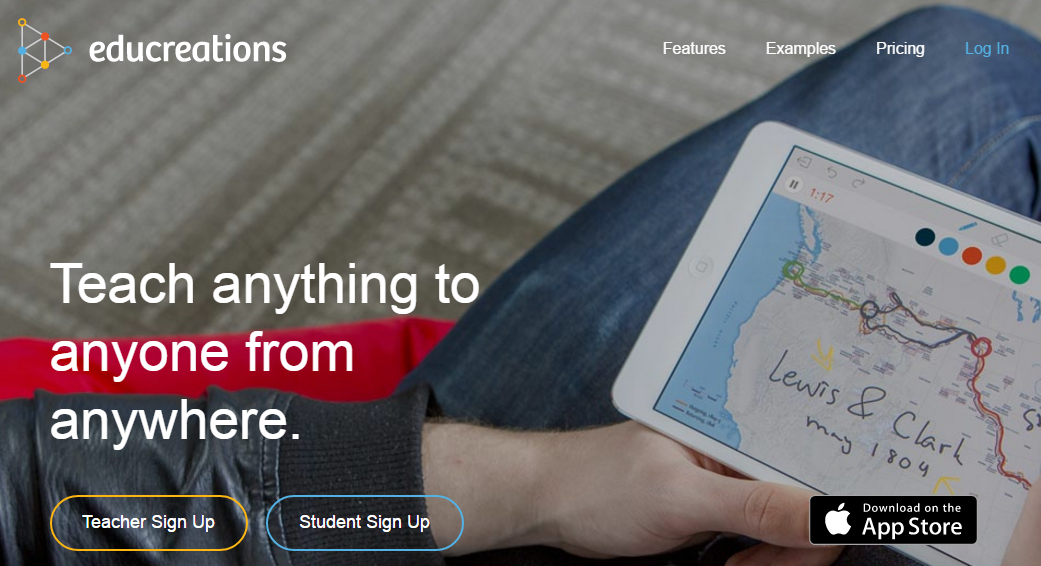 ОПРОСЫ В РЕАЛЬНОМ ВРЕМЕНИ
Lecture Racing – интерактивные опросы в реальном времени
http://lectureracing.com/
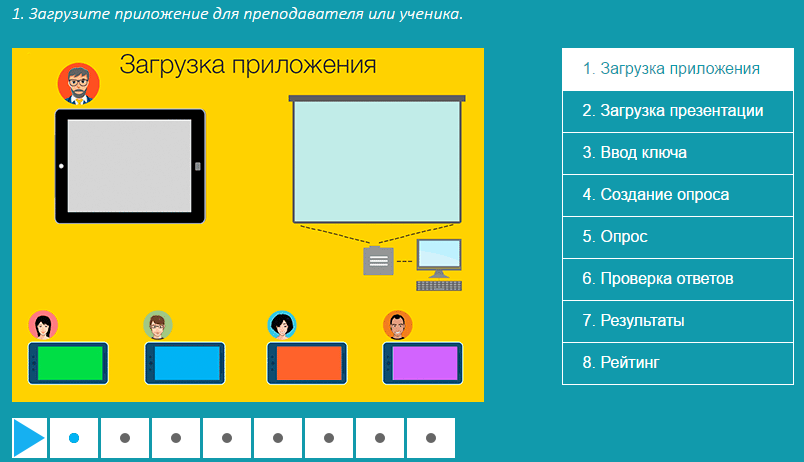 Опросы в реальном времени
Lecture Racing – интерактивные опросы в реальном времени
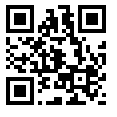 http://lectureracing.com/
1. Установить приложение на мобильное устройство
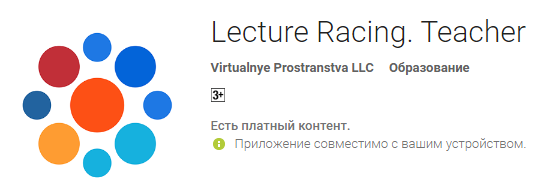 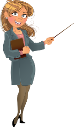 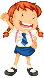 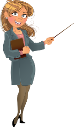 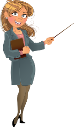 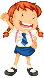 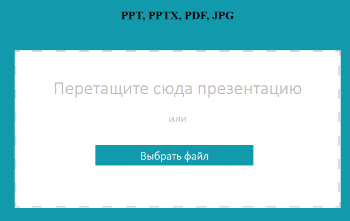 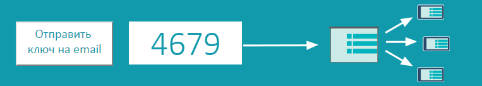 3. Передать ключ
2. Загрузить презентацию
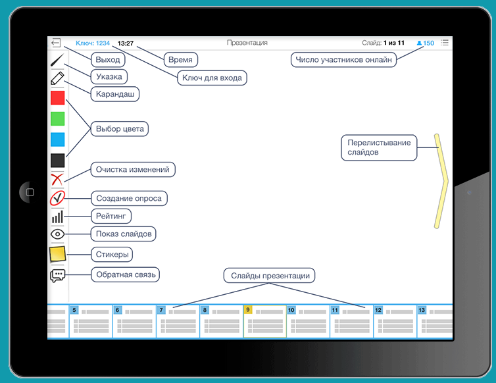 4. Просмотр презентации
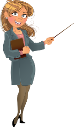 1. Установить приложение на мобильное устройство
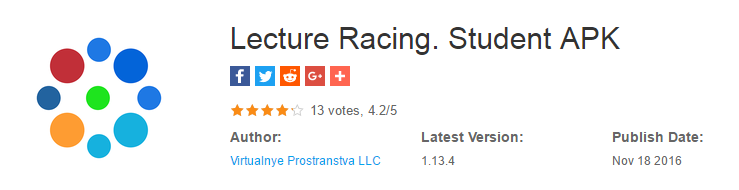 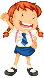 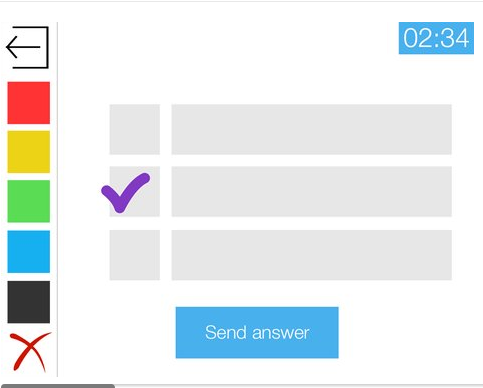 ?
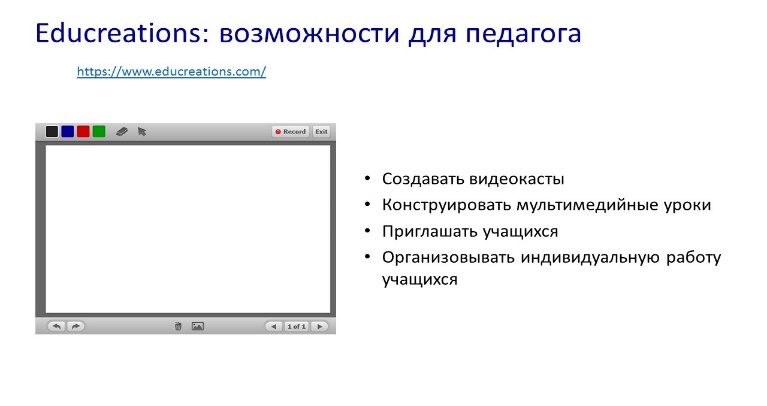 Ввод ключа
Имя
Войти
3. Просмотр презентации и участие в опросе
2. Войти
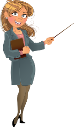 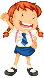 Учащиеся принимаю участие в опросе
5. Создать опрос
6. Запустить опрос
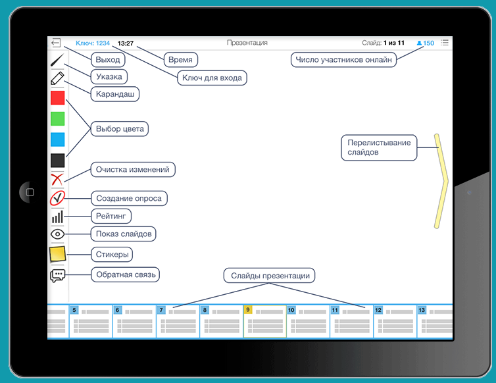 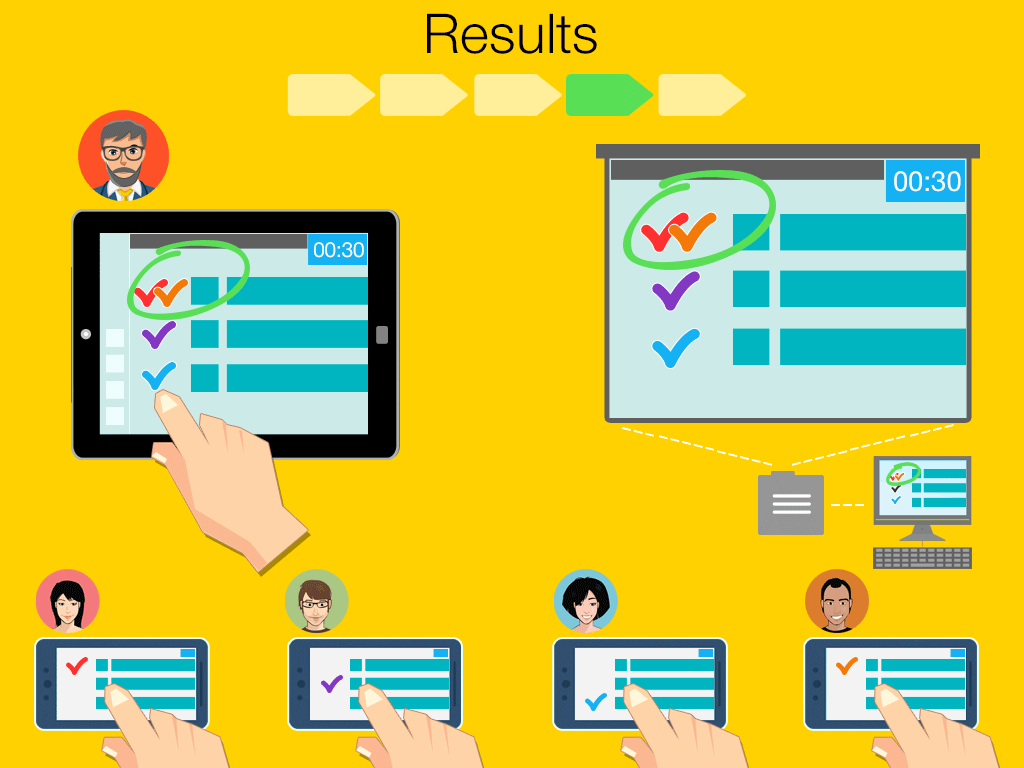 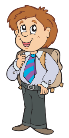 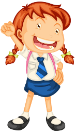 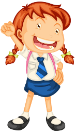 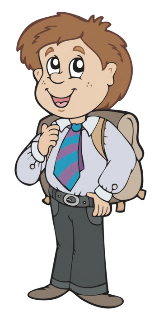 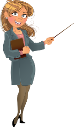 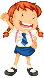 7. Проверить. Просмотреть рейтинг
Просматривает результат
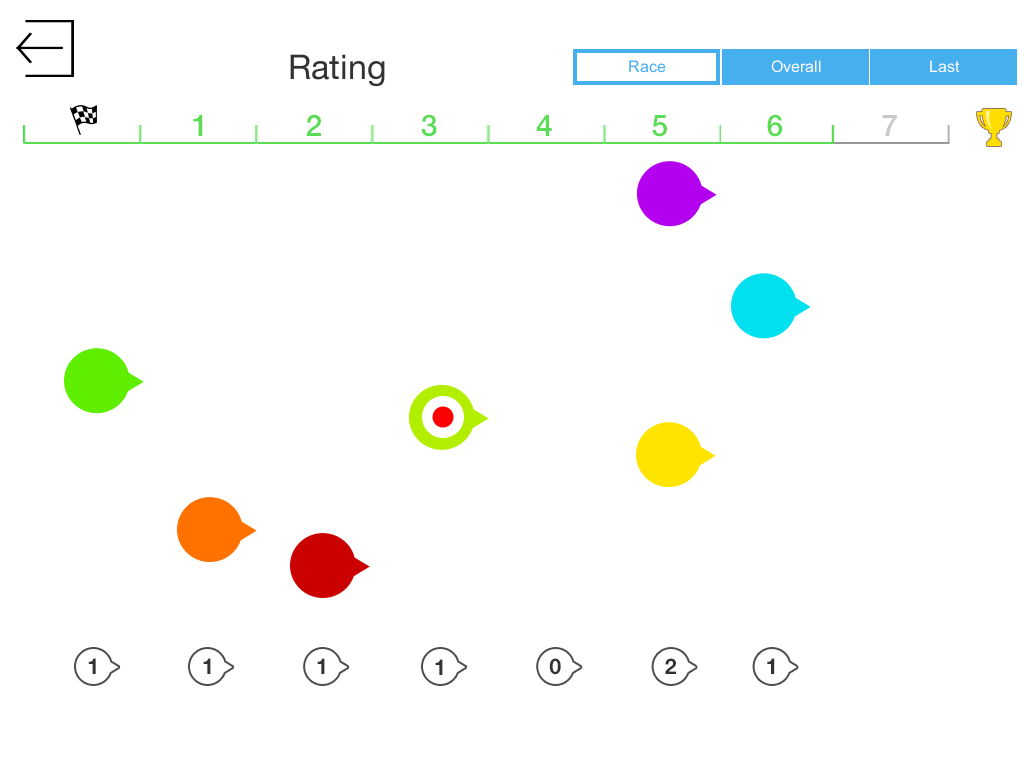 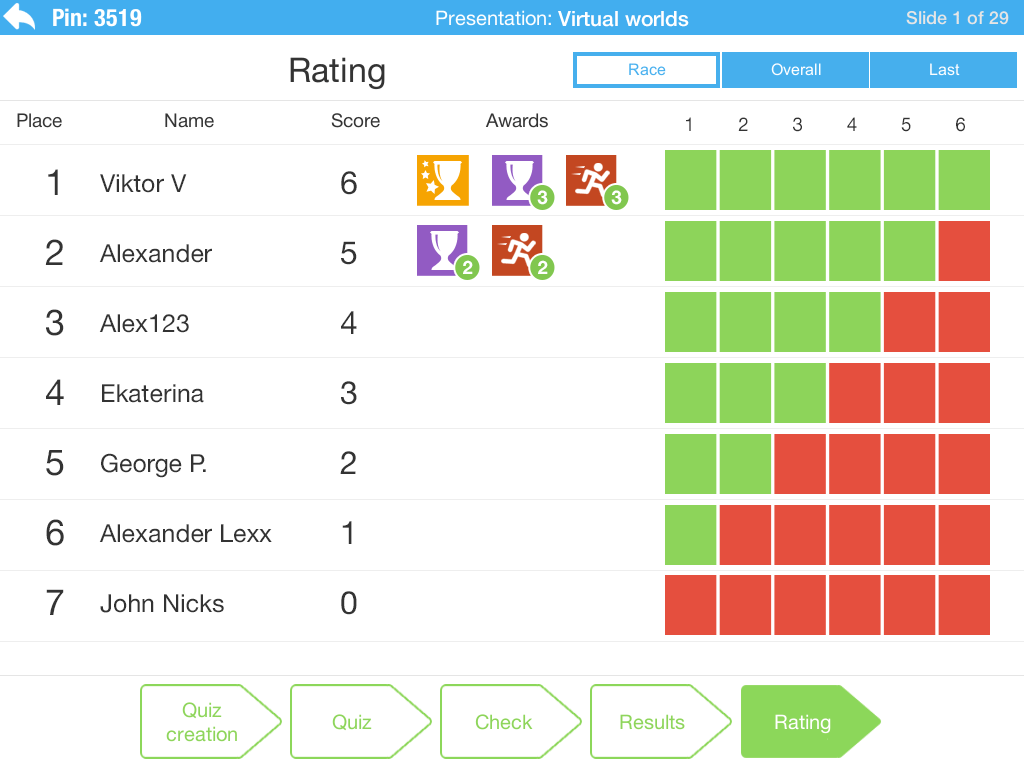 Как быстро получить обратную связь от слушателейво время занятия?
Lecture Racing: опросы в реальном времени
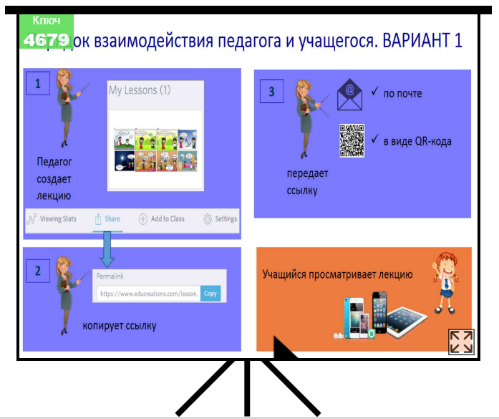 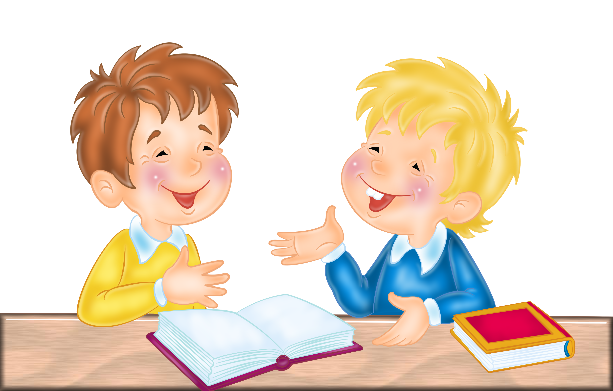 ГРУППОВОЕ ВЗАИМОДЕЙСТВИЕ
ГЕЙМИФИКАЦИЯ
Quizizz — сервис создания викторин
http://quizizz.com/
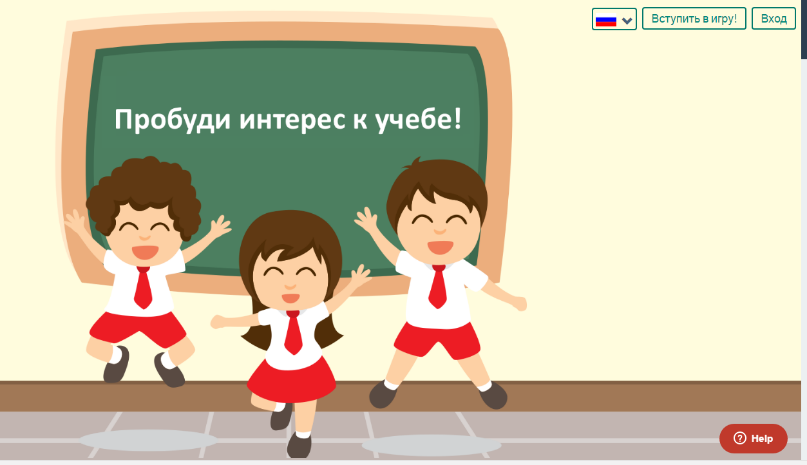 ГЕЙМИФИКАЦИЯ
Quizizz — сервис создания викторин
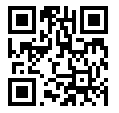 http://quizizz.com/
Играть онлайн
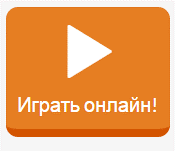 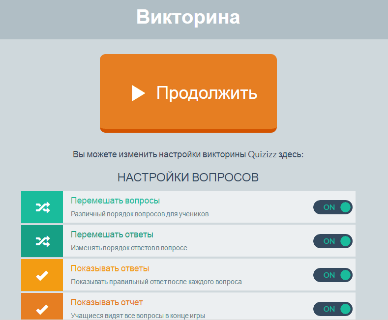 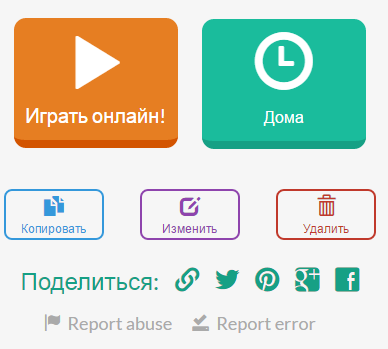 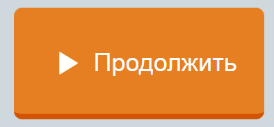 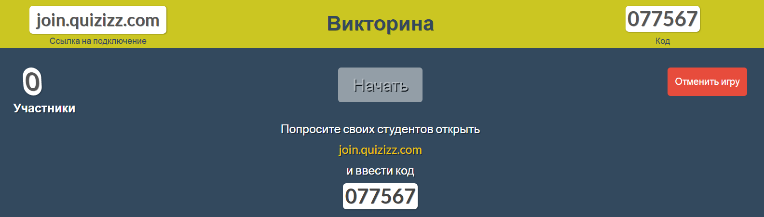 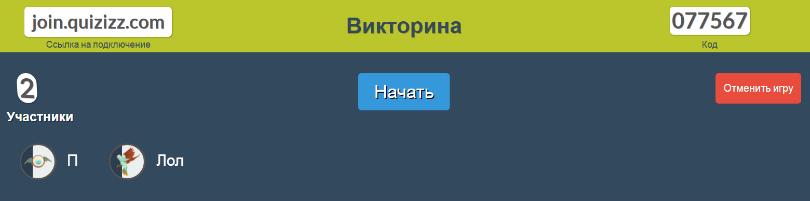 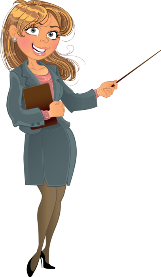 Учитель видит на своем экране
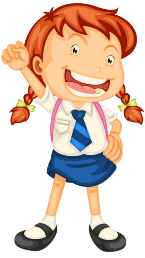 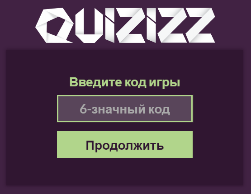 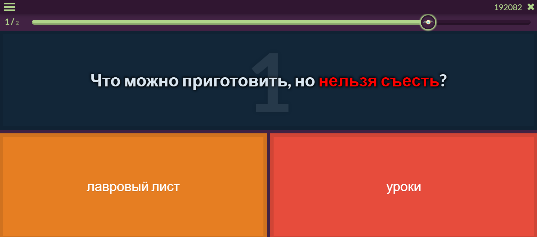 join.quizizz.com
код
077567
Ученик видит на своем экране
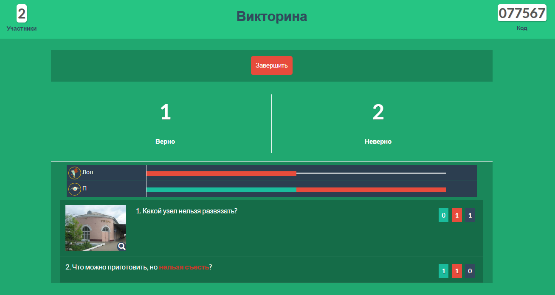 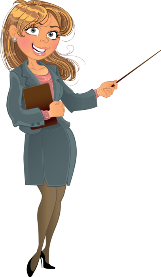 Учитель видит на своем экране
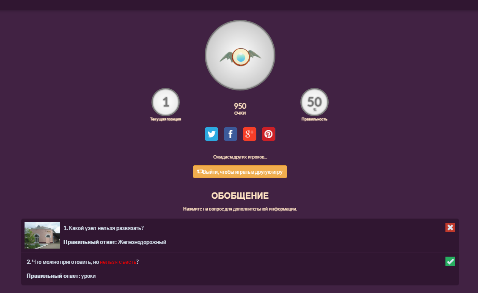 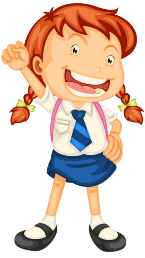 Ученик видит на своем экране
ЗАВЕРШИТЬ
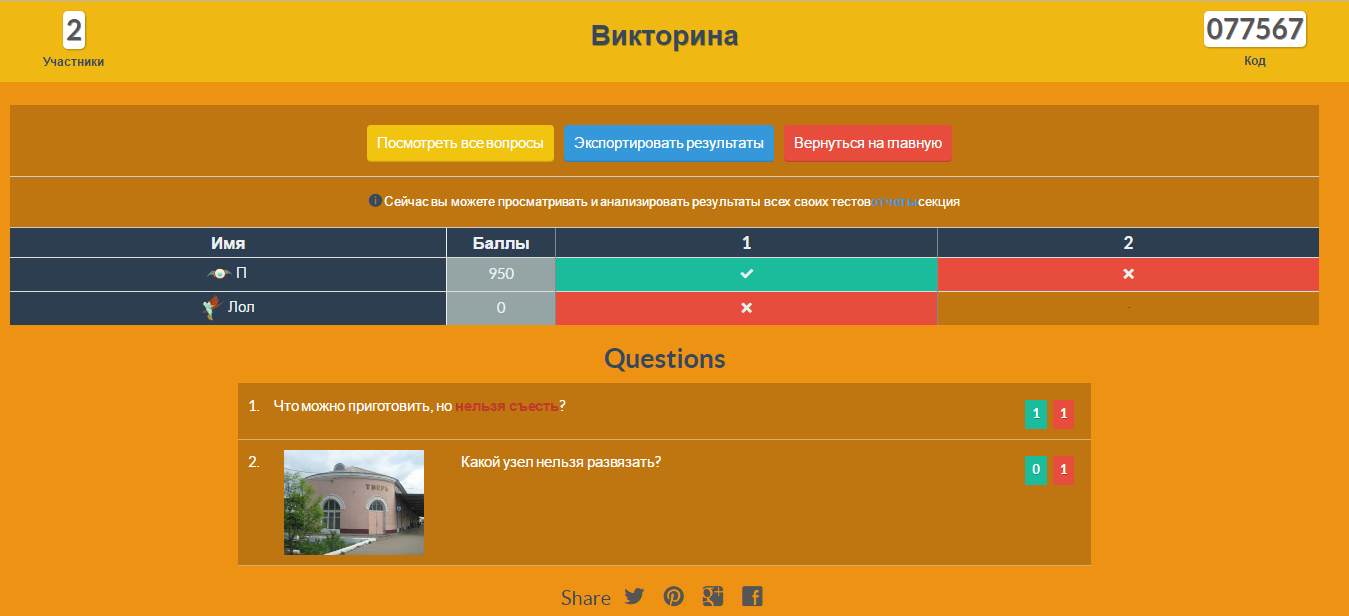 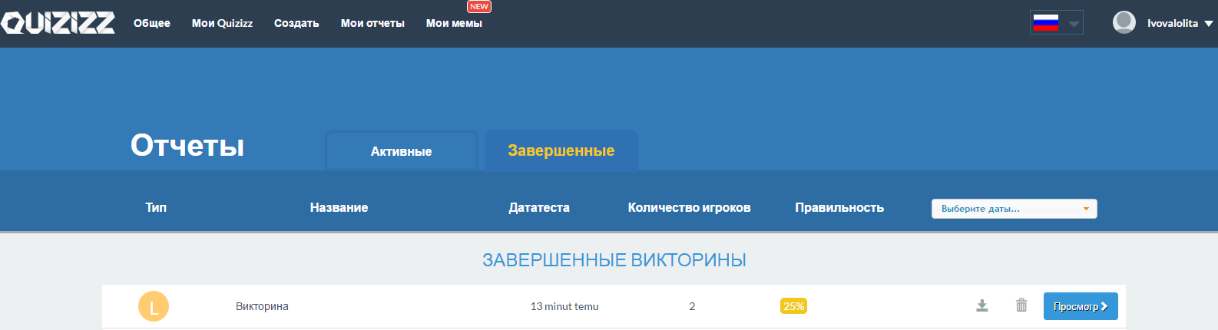 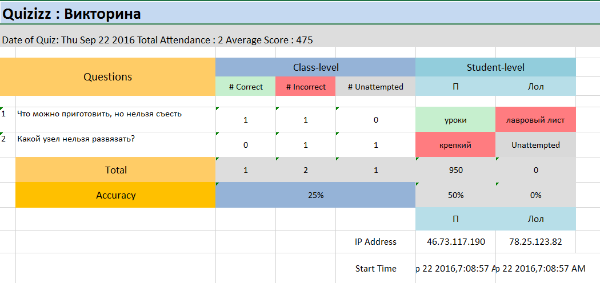 Можно скачать отчет по завершению викторины
Дома
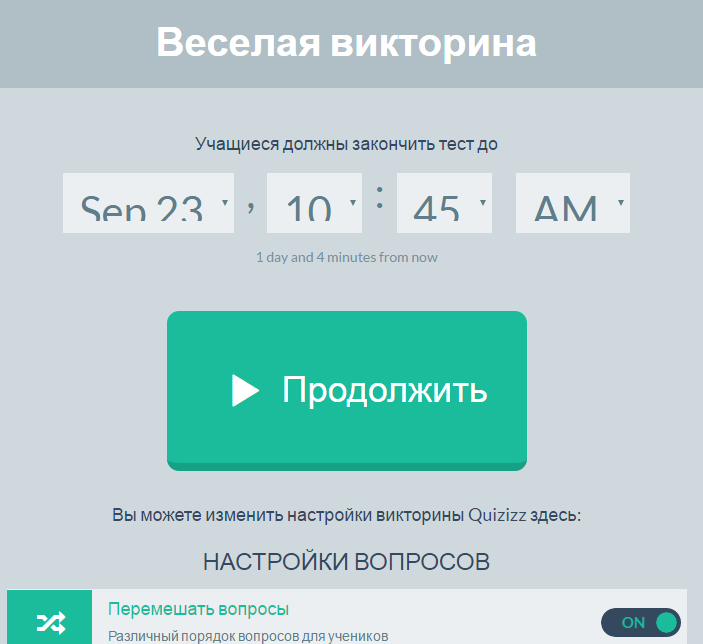 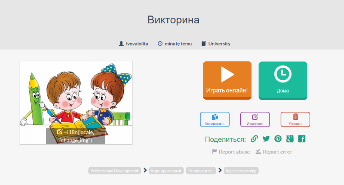 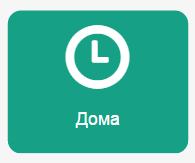 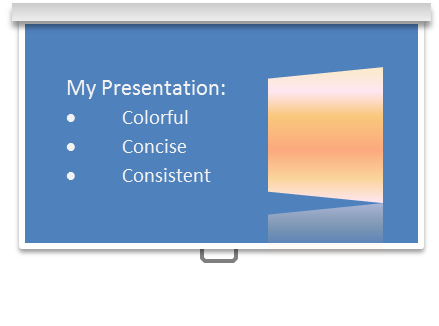 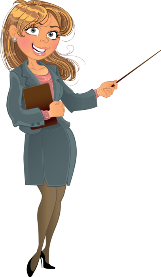 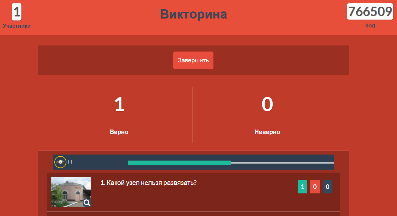 Учитель на экране может демонстрировать ход игры
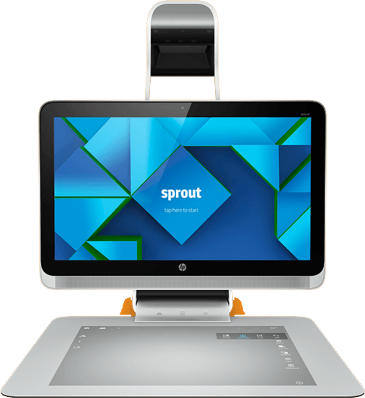 Ученик - отвечать на вопросы с мобильного устройства, с компьютера
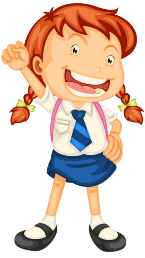 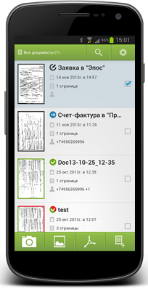 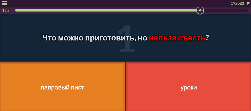 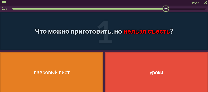 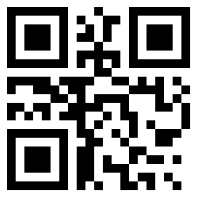 QR-код
235668
Как передать созданную викторину участникам?
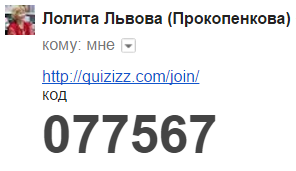 Электронная почта
235668
При новом запуске викторины формируется новый код!
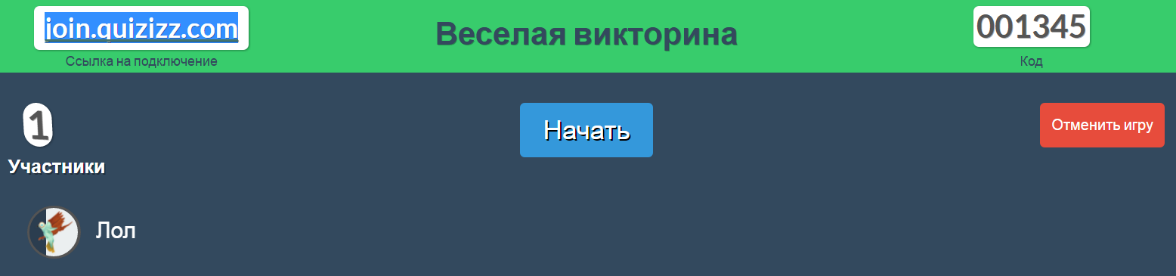 ПРОЕКТНАЯ ДЕЯТЕЛЬНОСТЬ
Prezi — интерактивная презентация, совместная работа
https://prezi.com
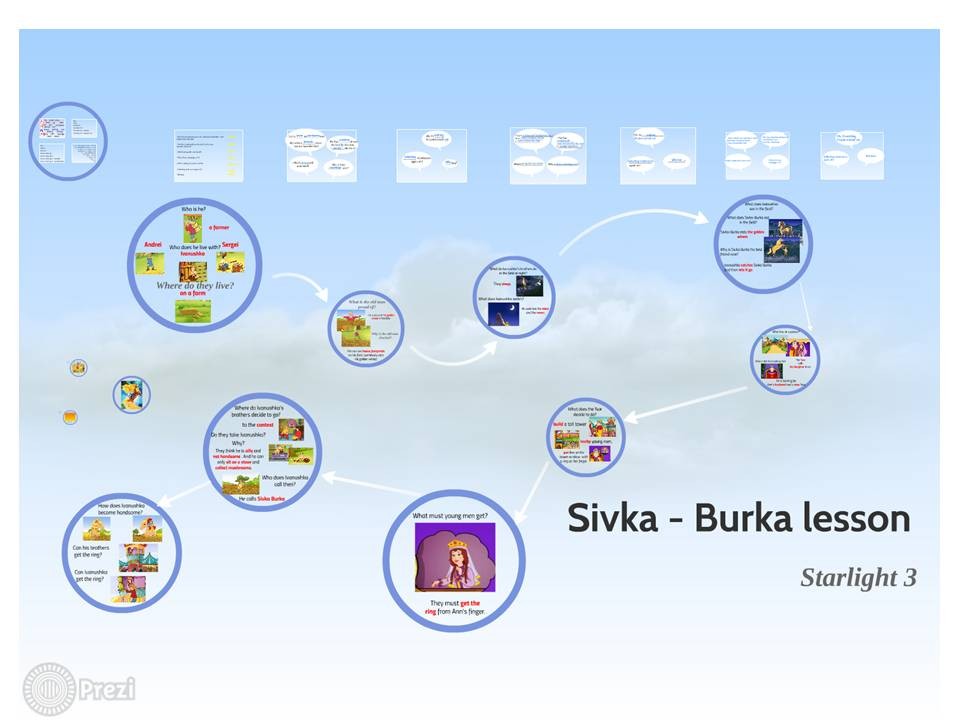 До цели четыре шага:
планируйте целенаправленно, готовьтесь молитвенно, действуйте положительно и добивайтесь неустанно
Уильям А. Уорд